TRATTAMENTO DEL LEAK DOPO SLEEVE GASTRECTOMY. INTERNATIONAL EVIDENCES & RECOMMANDATIONS
ELISA GALFRASCOLI
S.C. CHIRURGIA GENERALE E MINI-INVASIVA 
IRCCS CA’GRANDA OSPEDALE MAGGIORE POLICLINICO MILANO
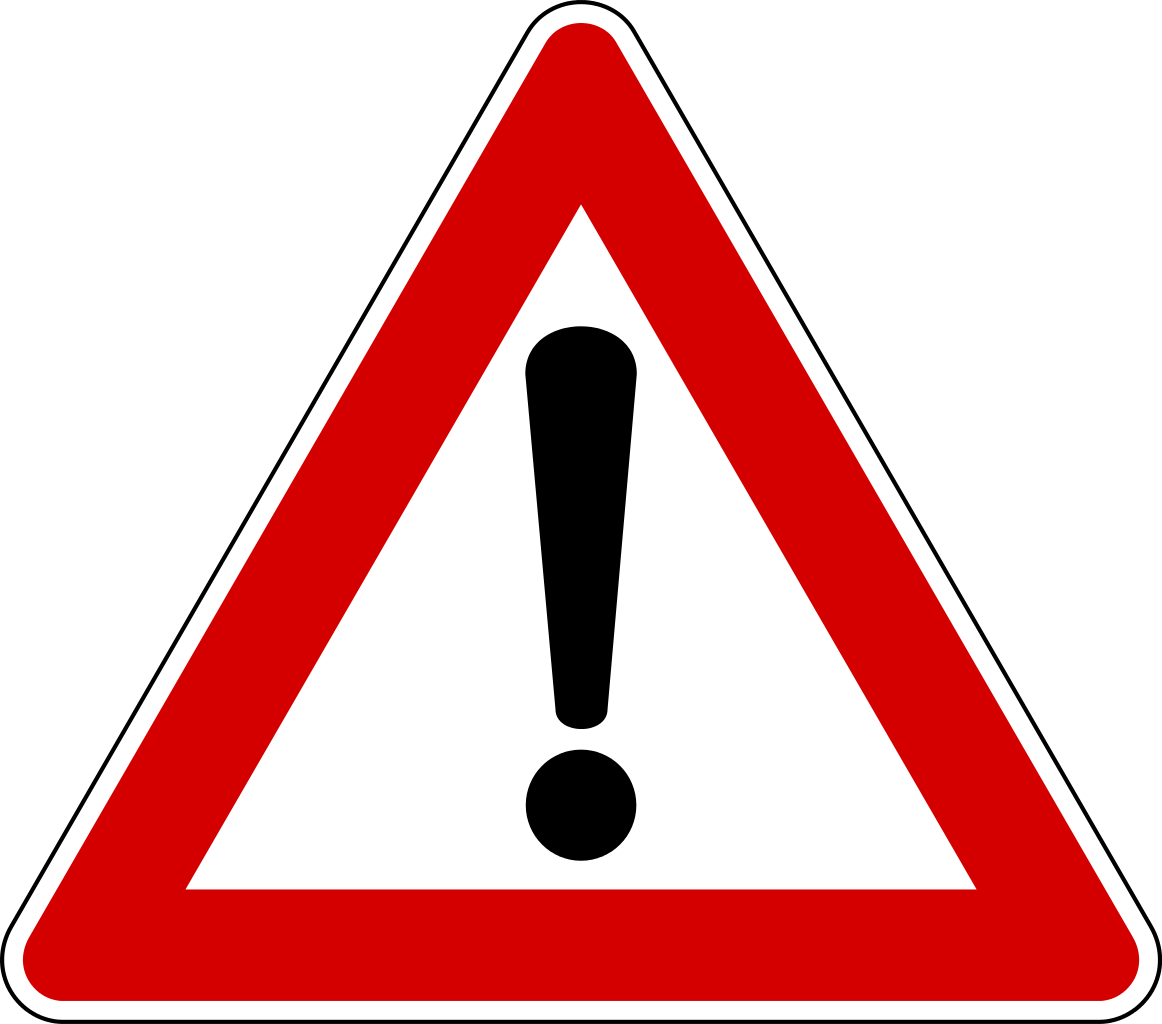 DIAGNOSI PRECOCE
Acute leak (≤7 days)
Early leak (>7 days and ≤6 weeks)
Late leak (>6 weeks and ≤12 weeks)
Chronic leak (>12 weeks)
50% delle fistole si manifesta entro 10 giorni
TACHICARDIA > 120	           	 FEBBRE			TACHIPNEA
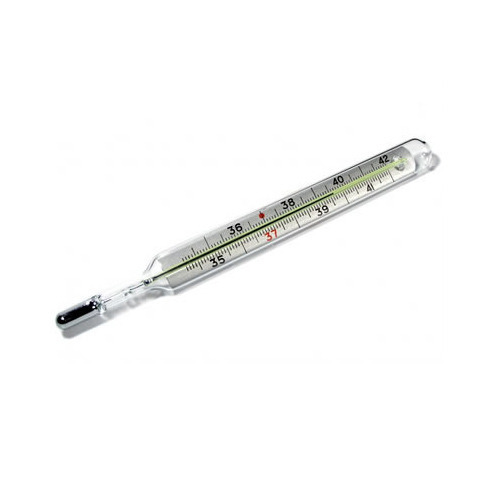 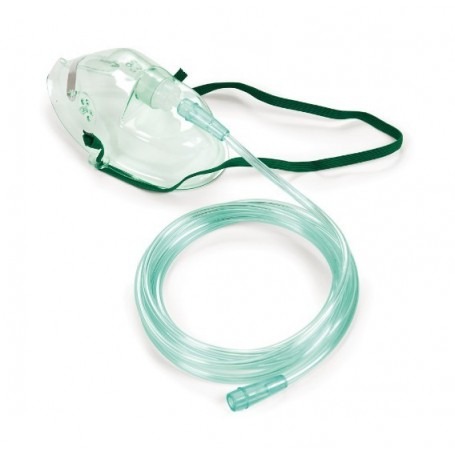 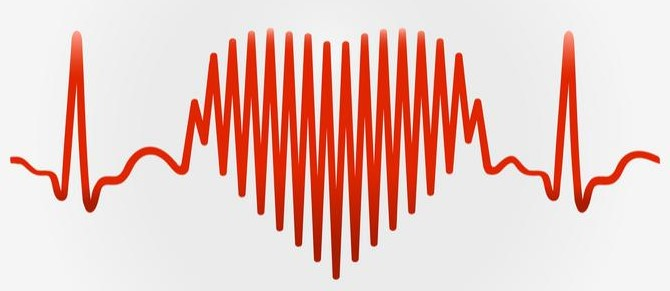 TO DO THINGS…
1. Controllare la sepsi 
Sostegno emodinamico e ottimizzazione del pz
Antibiotico terapia
PPI ad alto dosaggio
Adeguata Nutrizione (NPT ev NE)
2. Studio della fistola, dimensioni e tragitto, eventuali stenosi della sleeve 
TC con mdc ev e gastrografin per os (75%)
EGDS + scopia
ev. laparoscopia
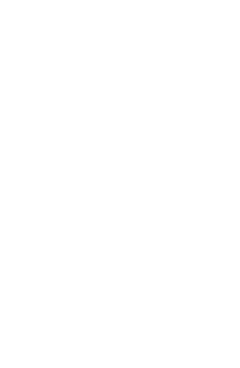 3. Drenaggio dell’ascesso (endoscopico, radiologico o chirurgico)
4. Trattamento definitivo (?) della fistola
TRATTAMENTO
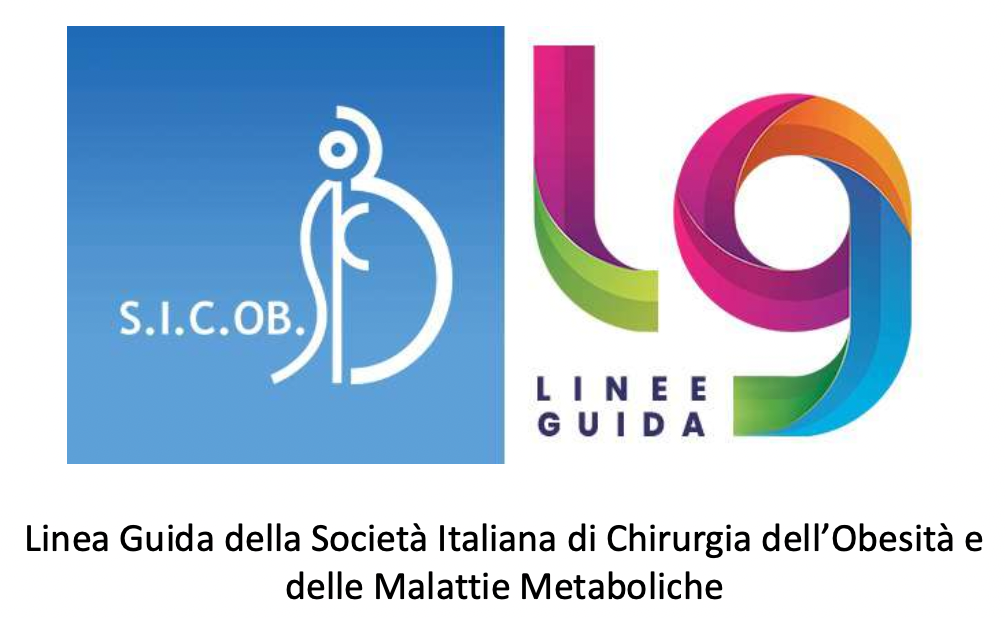 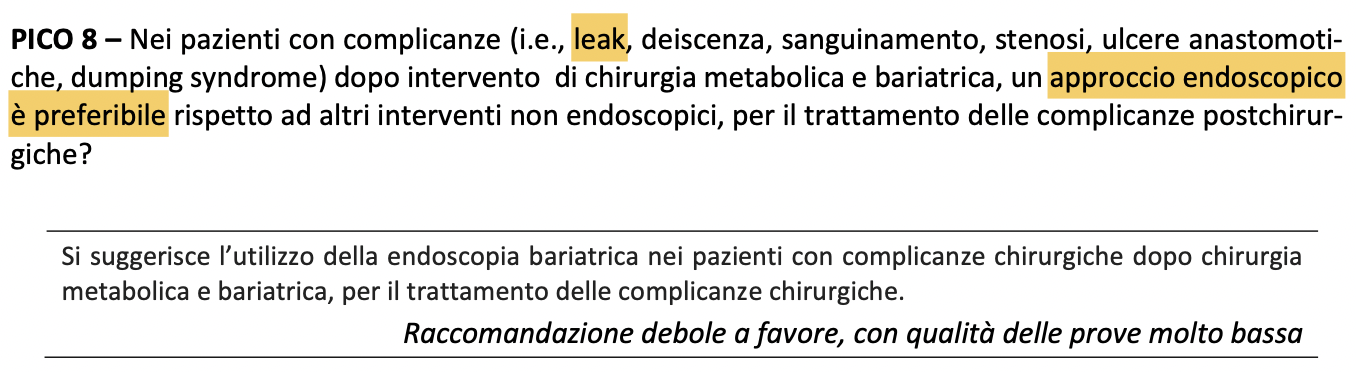 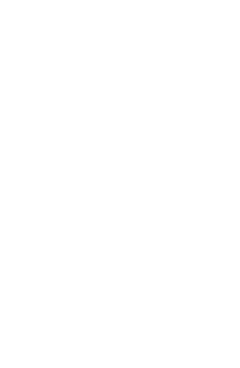 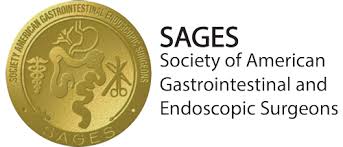 TRATTAMENTO ENDOSCOPICO
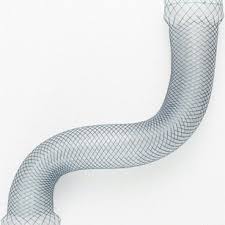 Posizionamento di stent (60-100%)
Stenosi, complicanze e discomfort
Endoclips (71-85%)
In acuto, diagnosi precoce, piccole dimensioni <1cm
Drenaggi: double pigtail stents + ev NGT o sondino naso-fistola (75-98%)
Più diffuso
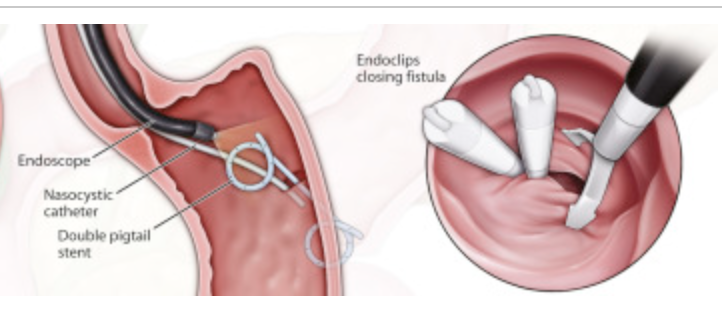 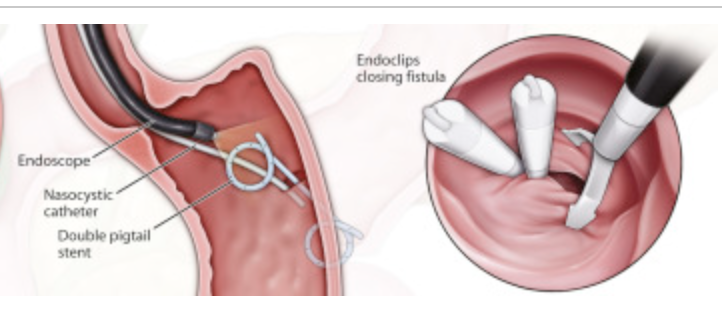 Endoscopic treatment of fistulas after sleeve gastrectomy: a comparison of internal drainage versus closure D.Lorenzo, T. Guilbaund et all  Gastrointestinal Endoscopy 2018
Endoscopic management of leaks and fistulas afterbariatric surgery: a systematic review and metanalisi. P. Rogalski et all. Surgical Endoscopy 2021
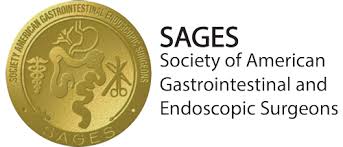 TRATTAMENTO CHIRURGICO
In emergenza, in caso di instabilità o dopo fallimento della terapia endoscopica
Lavaggio e Drenaggio laparoscopico
Conversione a RYGB
Gastrectomia totale
Fistulo-digiunostomia
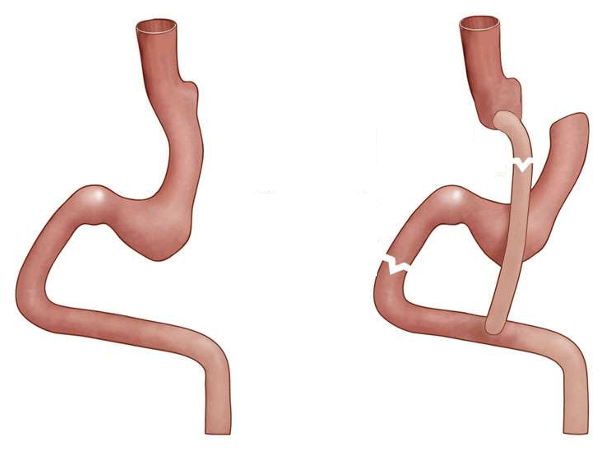 Endoscopic treatment of fistulas after sleeve gastrectomy: a comparison of internal drainage versus closure D.Lorenzo, T. Guilbaund et all  Gastrointestinal Endoscopy 2018
Endoscopic management of leaks and fistulas afterbariatric surgery: a systematic review and metanalisi. P. Rogalski et all. Surgical Endoscopy 2021
TRATTAMENTO ENDOSCOPICO
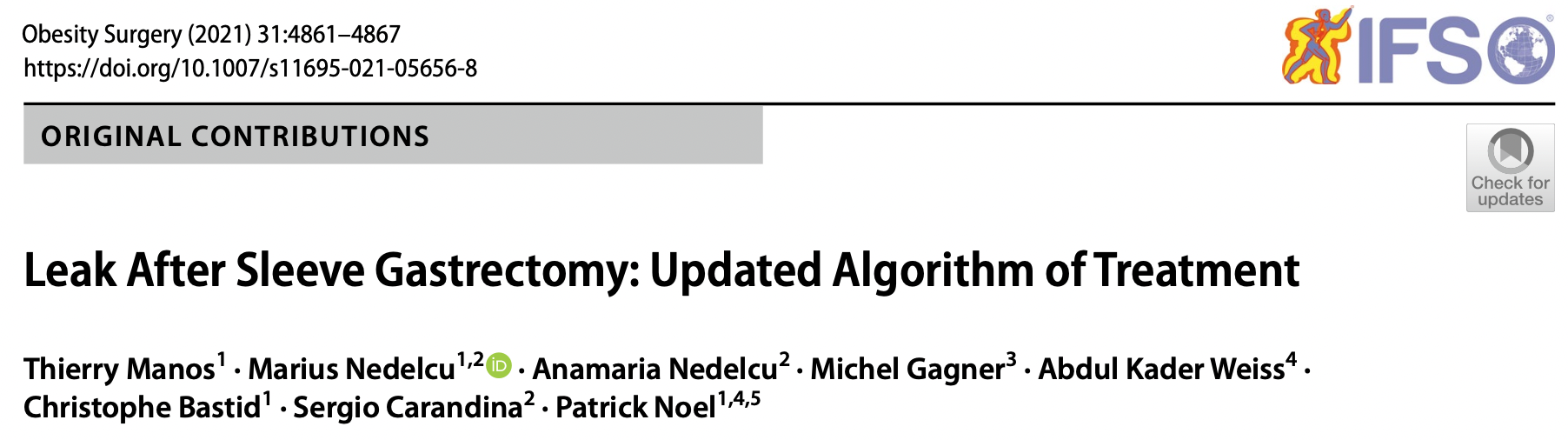 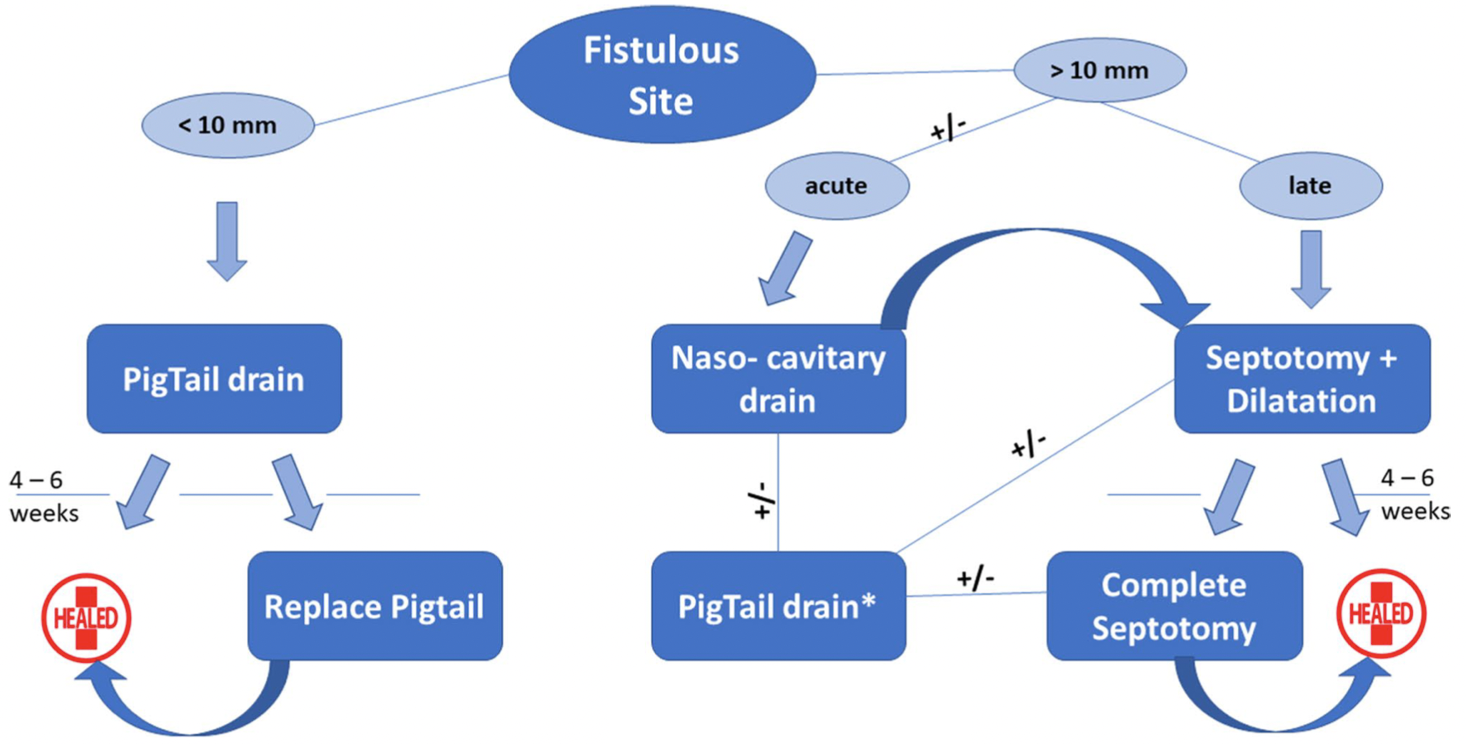 TRATTAMENTO ENDOSCOPICO
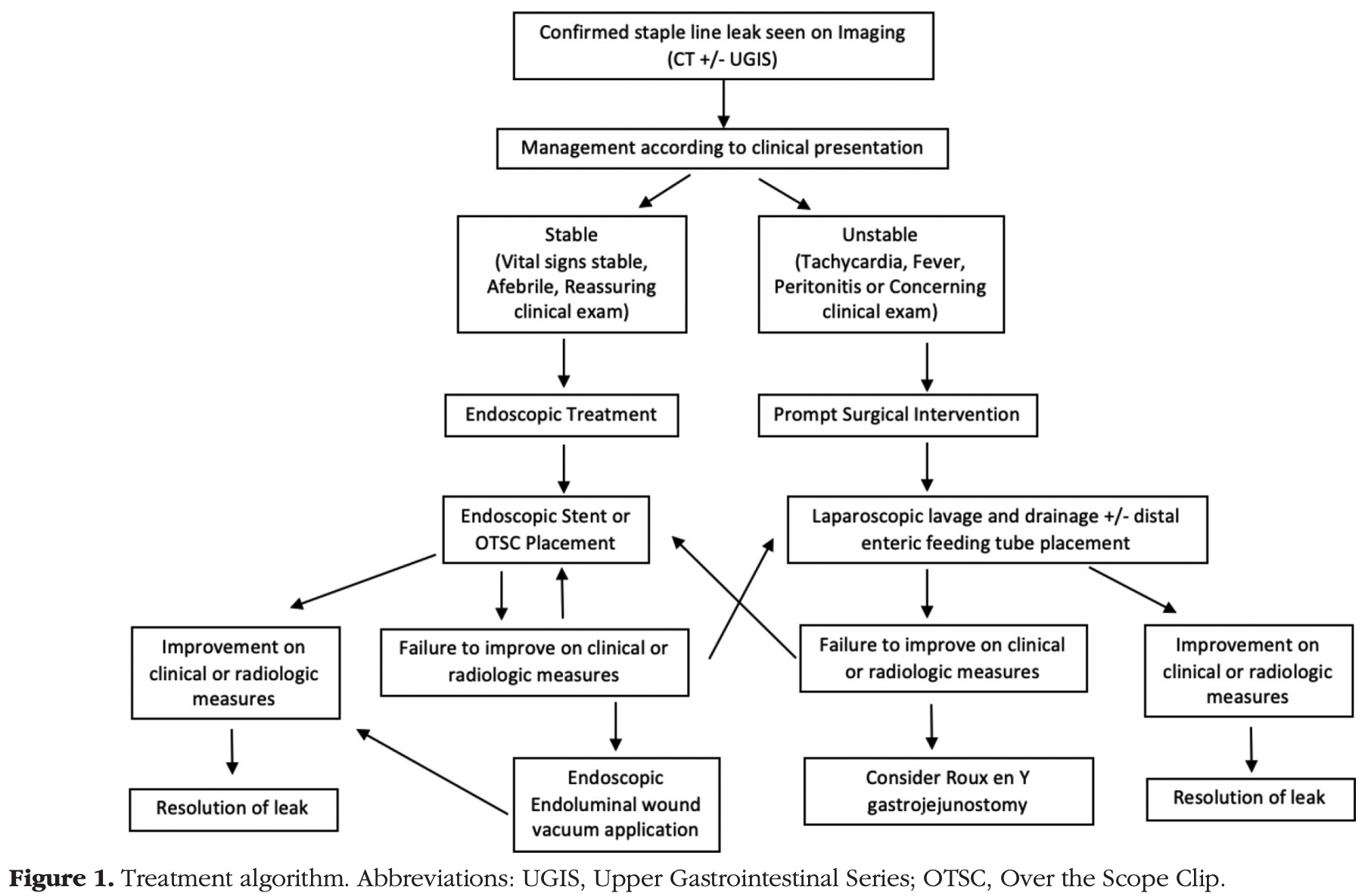 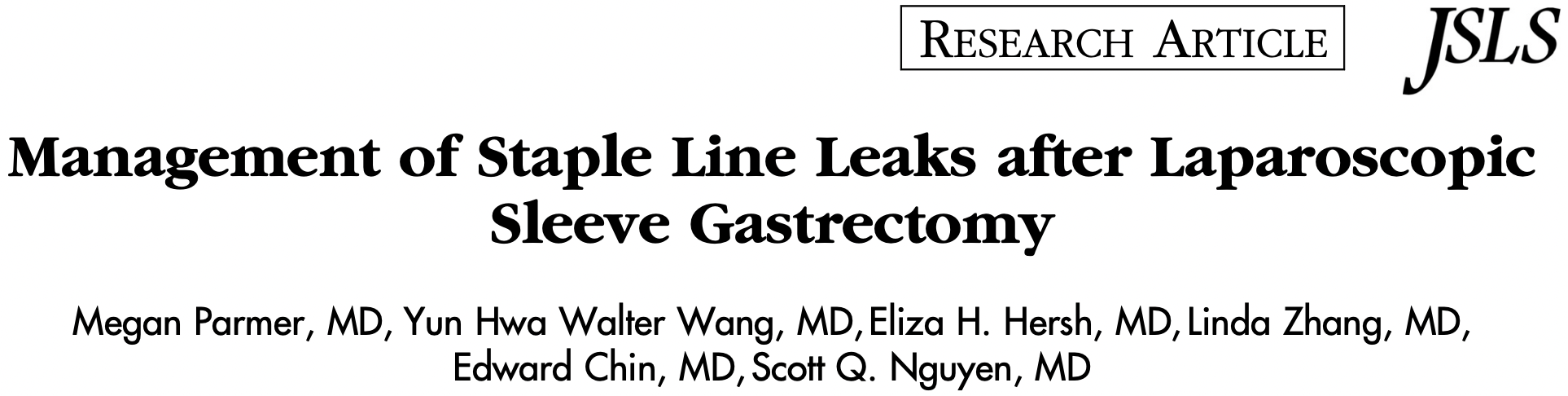 2022
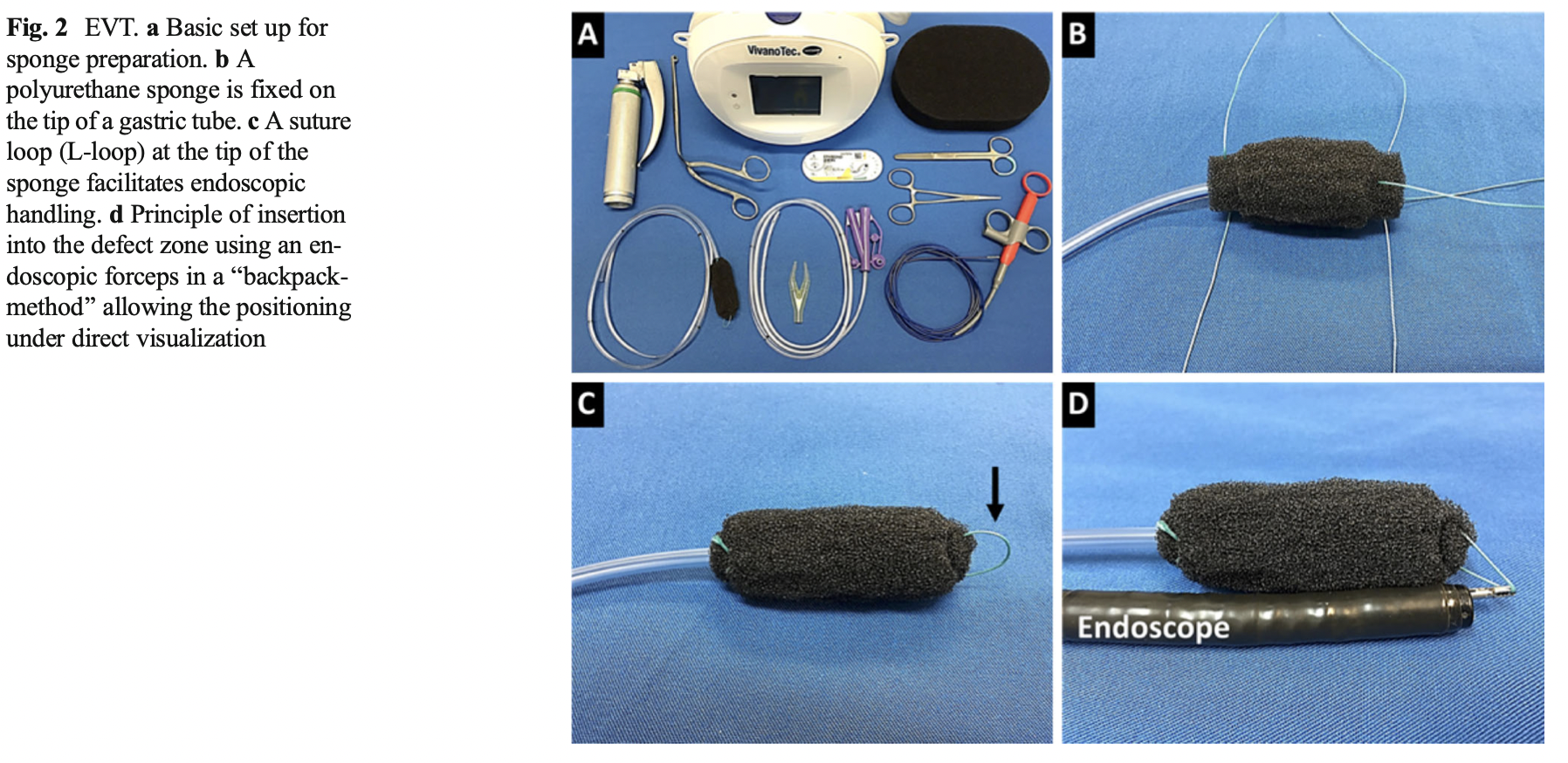 Una nuova prospettiva… EVT
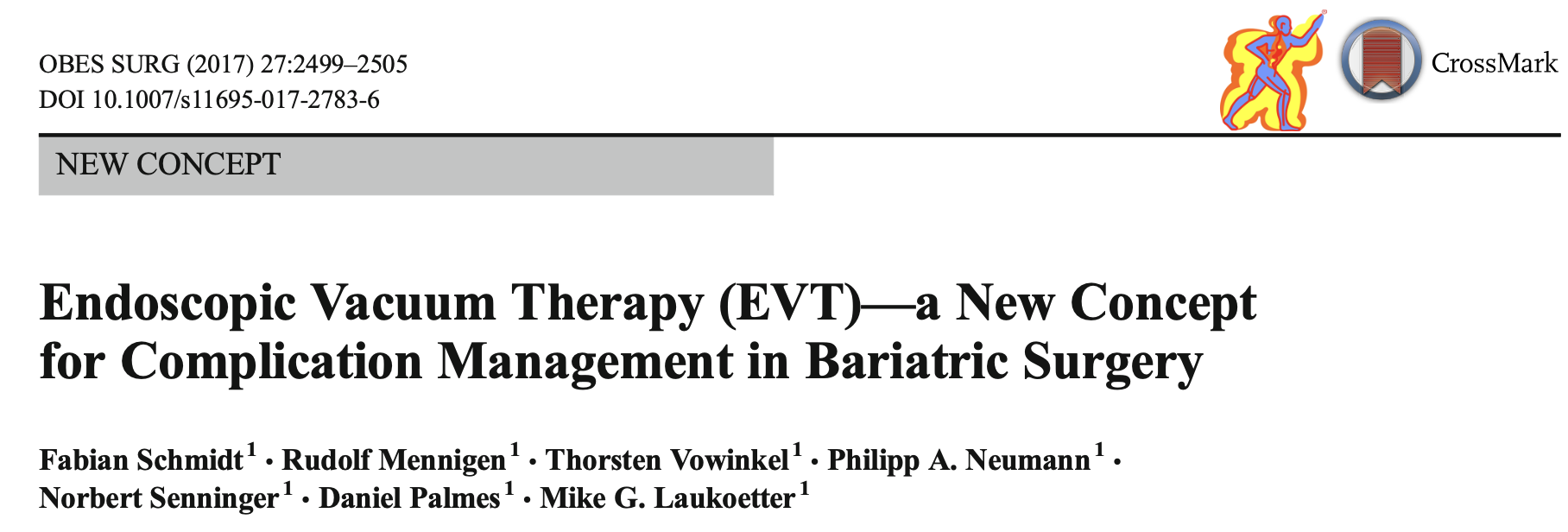 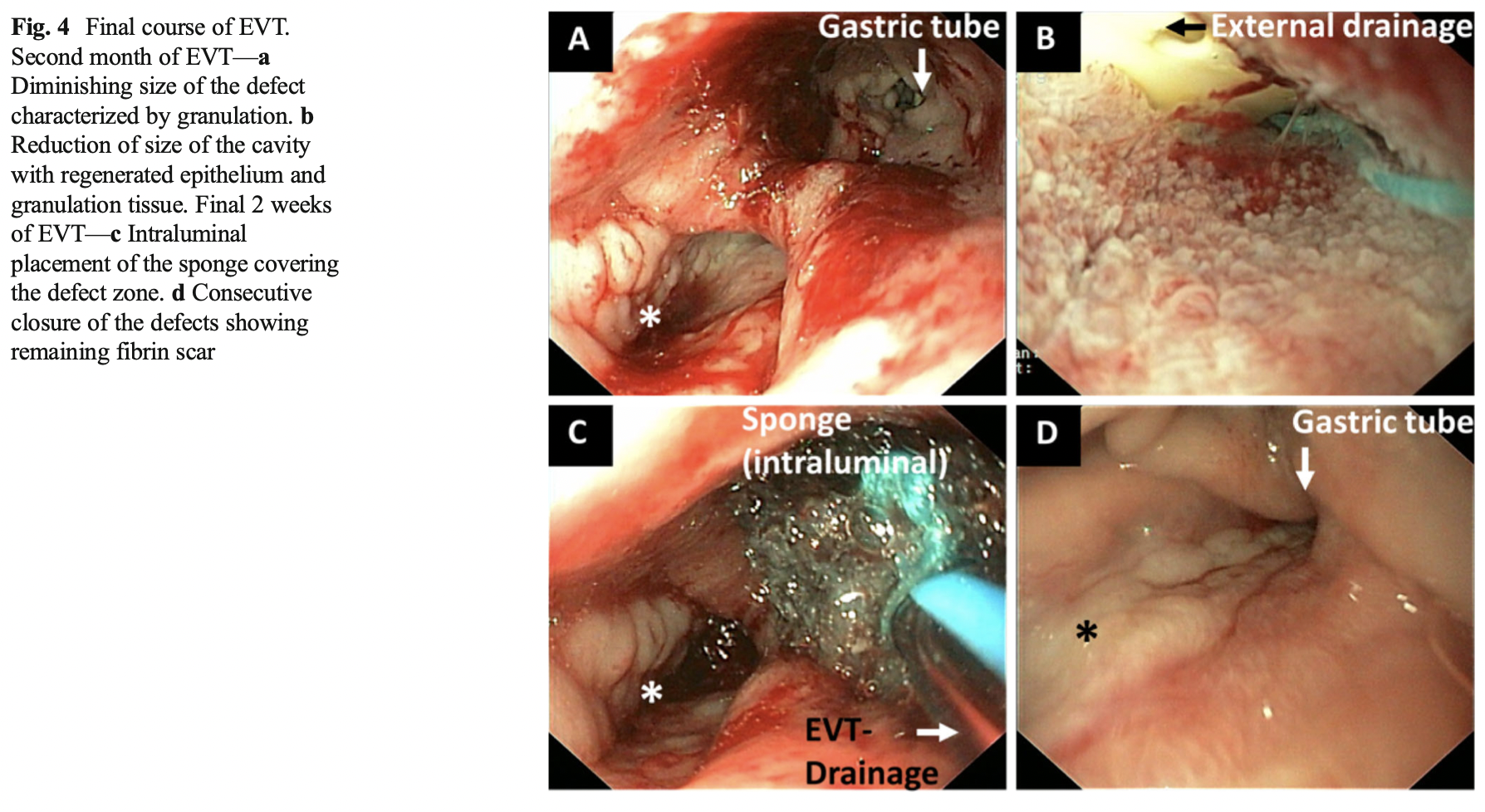 CONCLUSIONI
Non esiste letteratura univoca 

Necessità di diagnosi precoce per migliori outcome e possibilità di successo

Outcome migliori nei centri di riferimento ad alto volume ed elvate skills multidisciplinari

La costante evoluzione di metodi e materiali non permette la creazione di algoritmi statici ma è necessario un continuo aggiornamento…
Grazie
ELISA GALFRASCOLI
S.C. CHIRURGIA GENERALE E MINI-INVASIVA 
IRCCS CA’GRANDA OSPEDALE MAGGIORE POLICLINICO MILANO